MWPPG Update
2024/07/13 By鍾季甫
HealthGather團隊架構
HealthGather
Operating PM
AI Model
Hardware
凱峰
旻儒
芮綺
翰陞
旻儒
芮綺
2class的資料為各項目二分類
4class的資料為血糖4區間
需獨立於Colab運行
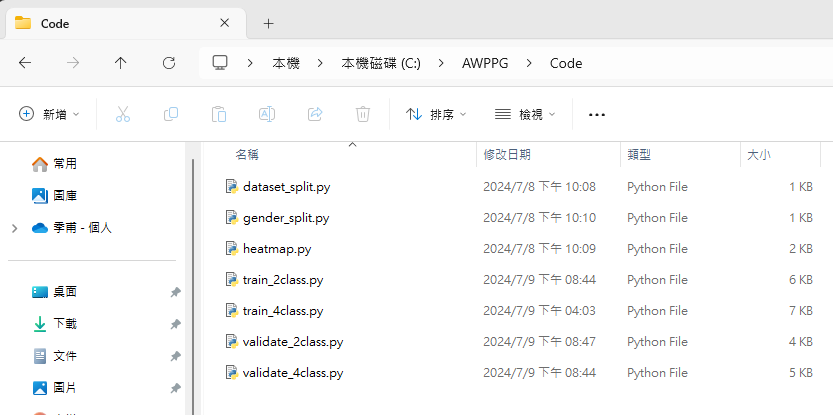 共七份程式碼依序
1.分割訓練&測試集
2.依性別分割資料
3.建立熱力圖
4.2class模型訓練
5.4class模型訓練
6.2class模型評估
7.4class模型評估
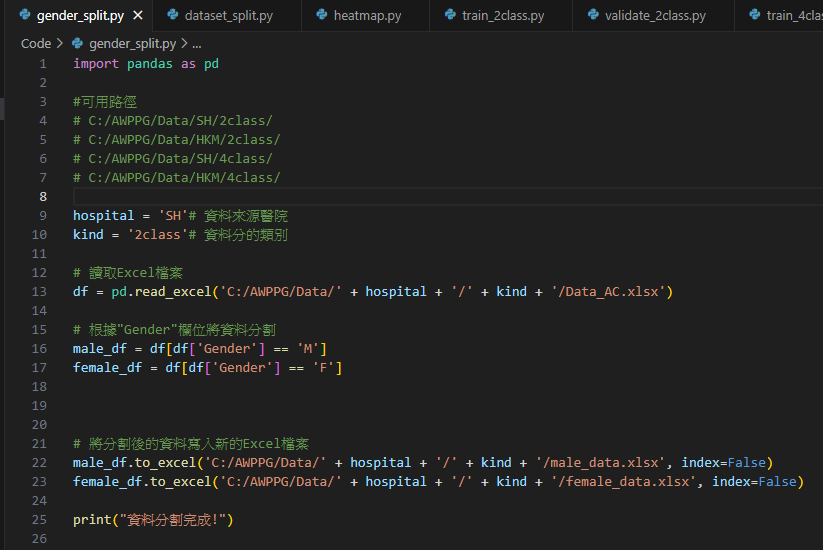 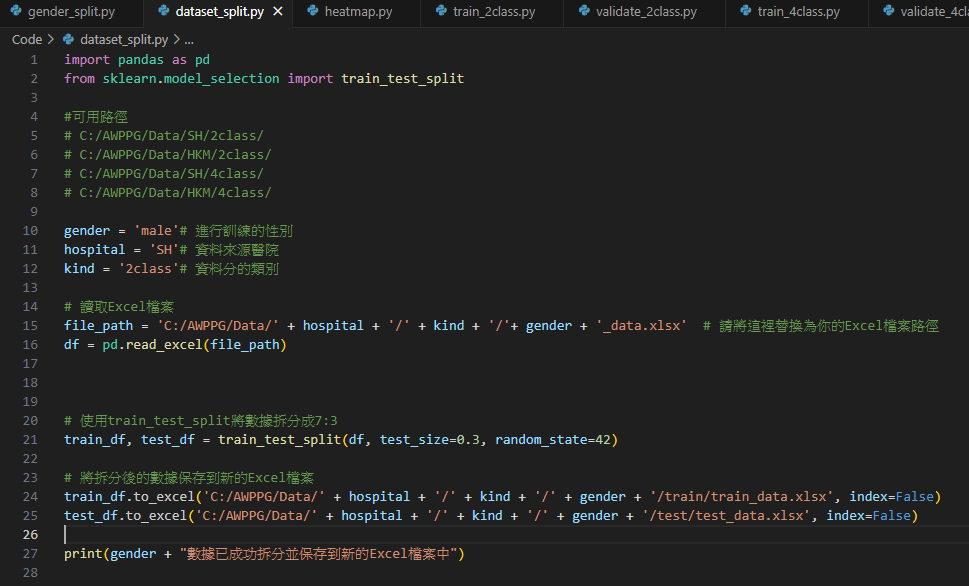 分割
訓練集&測試集
預設7:3
依性別分割資料
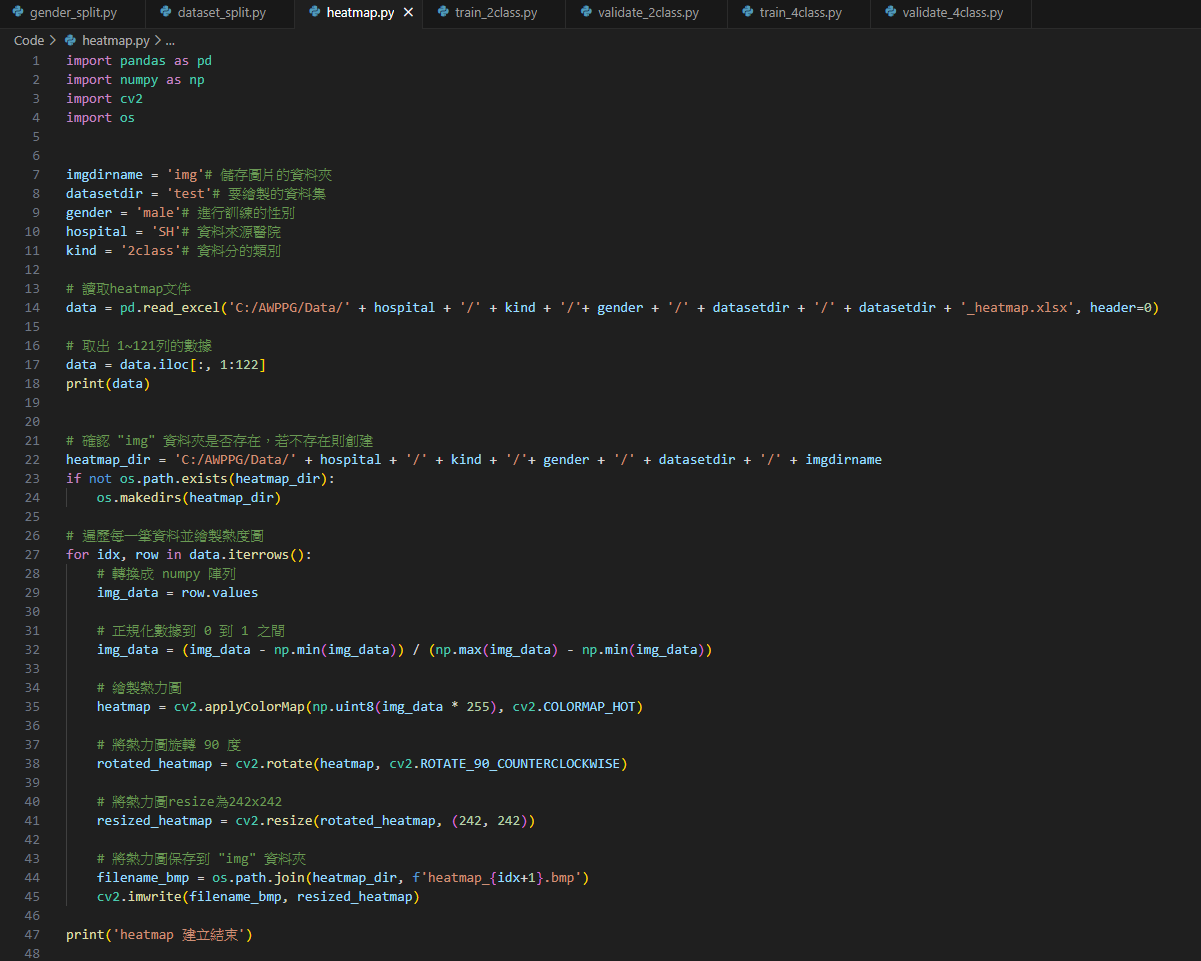 建立熱力圖
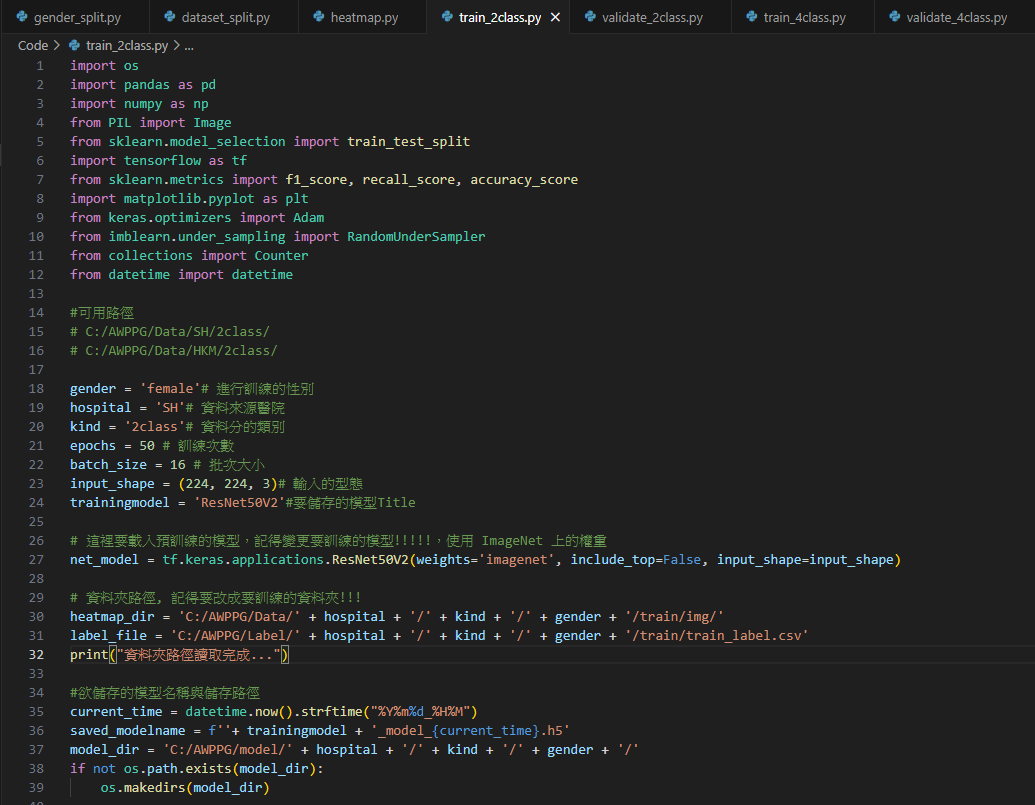 訓練模型
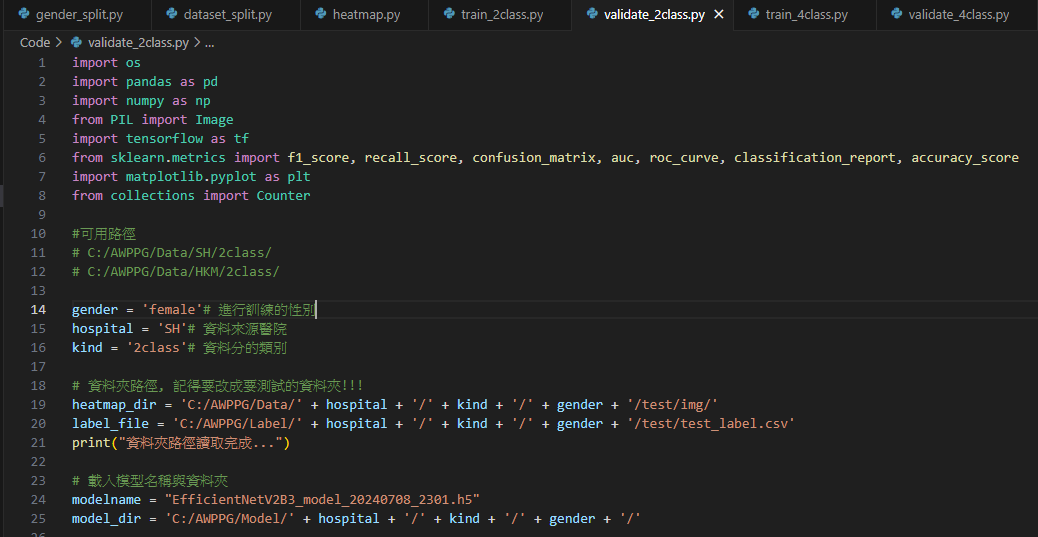 評估模型效能
男性
模型總整理-SH-2class
資料量：訓練&測試比例=7:3
訓練集(各類別比例)
原比例：
男：314:600        女：312:545
平衡後：
男：314:314        女：312:312
測試集(各類別比例)
男：130:263        女：138:230
女性
男性
模型總整理-HKM-2class
資料量：訓練&測試比例=7:3
訓練集(各類別比例)
原比例：
男：163:700        女：74:328
平衡後：
男：163:163        女：74:74
測試集(各類別比例)
男：130:263        女：138:230
女性
GoogLeNet-SH-2class-Male
F1-Score: 0.9464
Recall: 0.9464
Accuracy: 0.9524
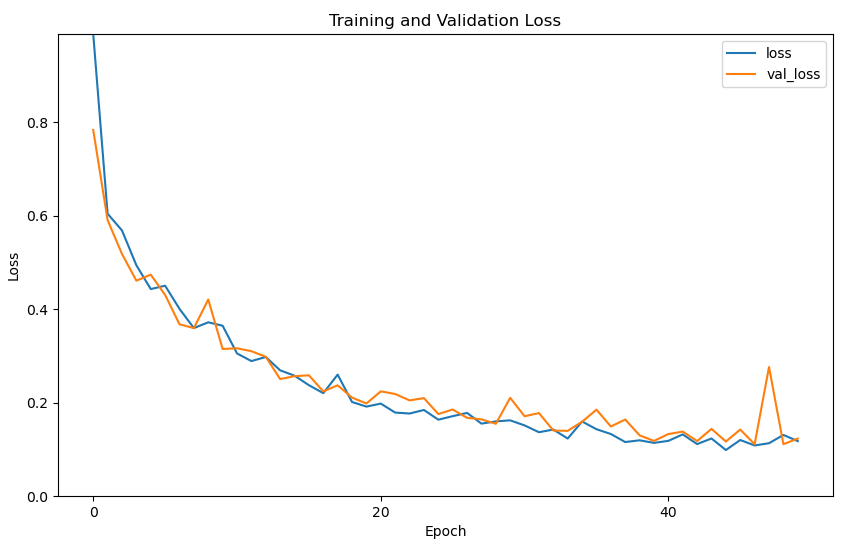 GoogLeNet-SH-2class-Male
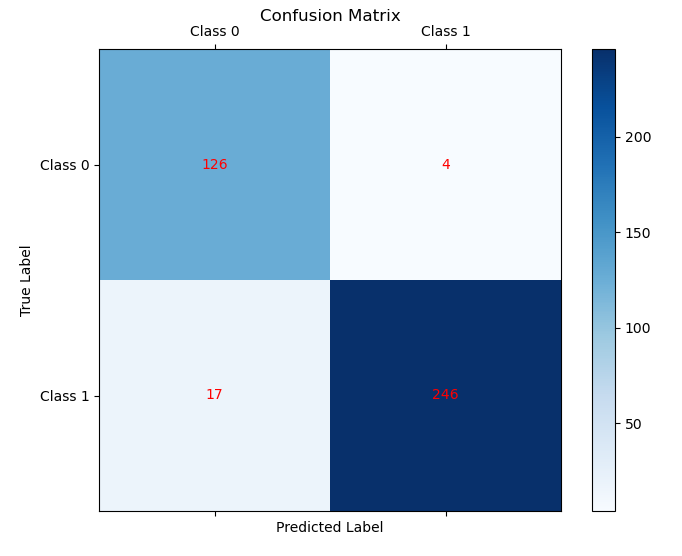 GoogLeNet-SH-2class-Female
F1-Score: 0.9550
Recall: 0.9815
Accuracy: 0.9600
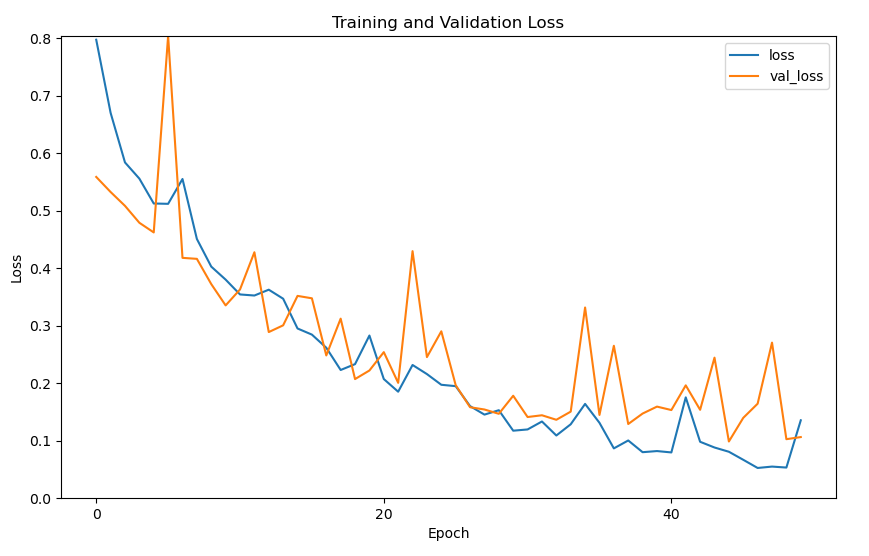 GoogLeNet-SH-2class-Female
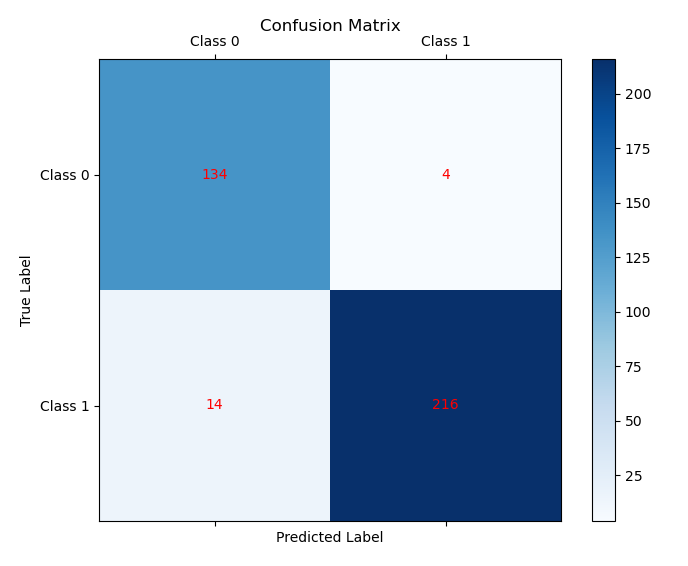 ResNet-SH-2class-Male
F1-Score: 0.9541
Recall: 0.9286
Accuracy: 0.9603
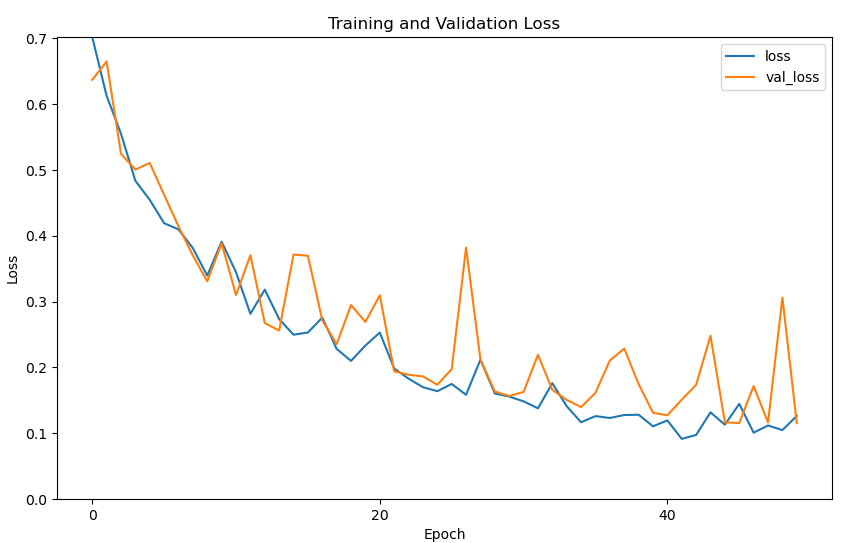 ResNet-SH-2class-Male
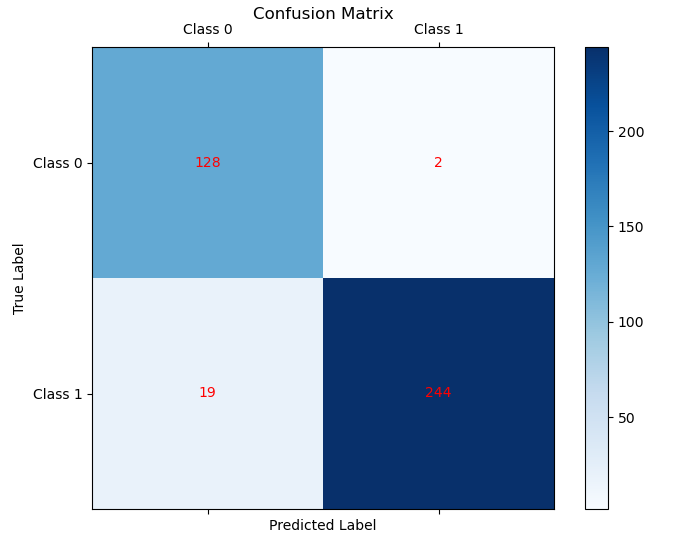 ResNet-SH-2class-Female
F1-Score: 0.9558
Recall: 1.0000
Accuracy: 0.9600
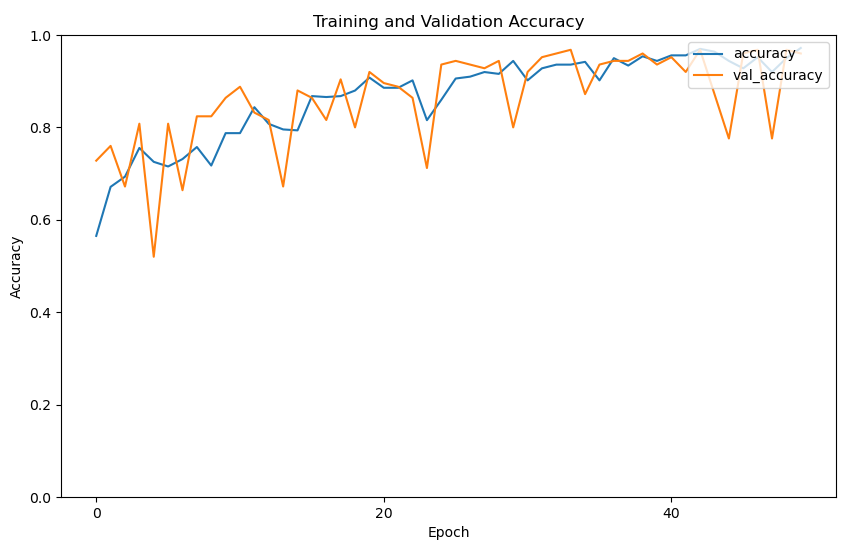 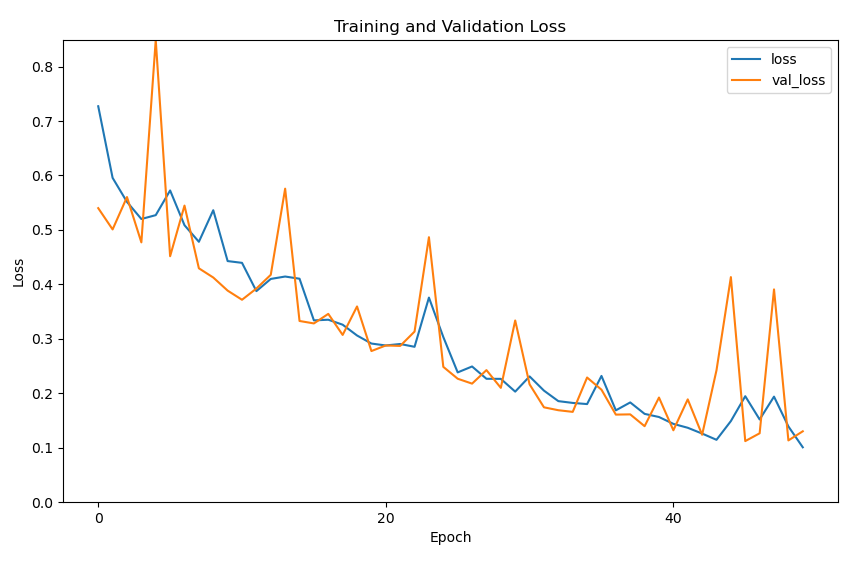 ResNet-SH-2class-Female
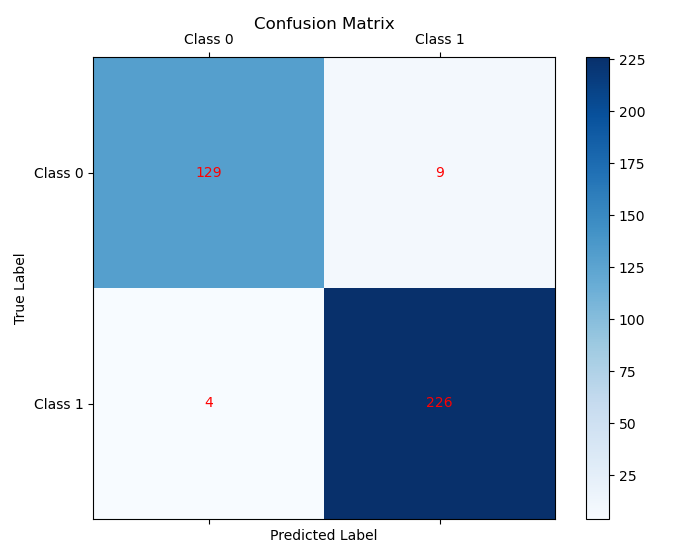 EfficientNet-SH-2class-Male
F1-Score: 0.6154
Recall: 1.0000
Accuracy: 0.4444
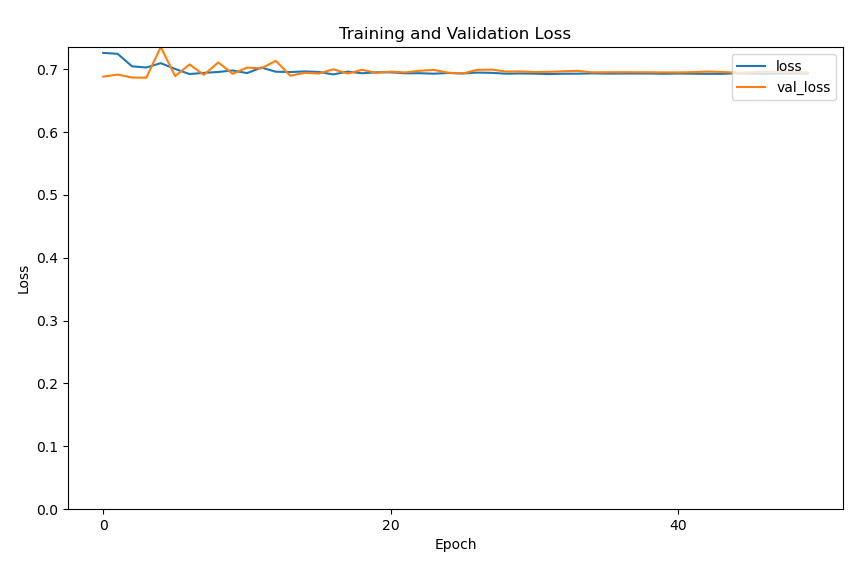 EfficientNet-SH-2class-Male
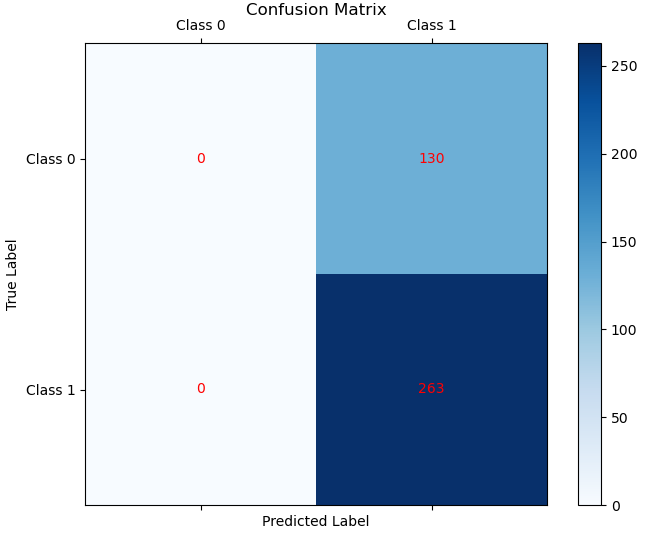 EfficientNet-SH-2class-Female
F1-Score: 0.6034
Recall: 1.0000
Accuracy: 0.4320
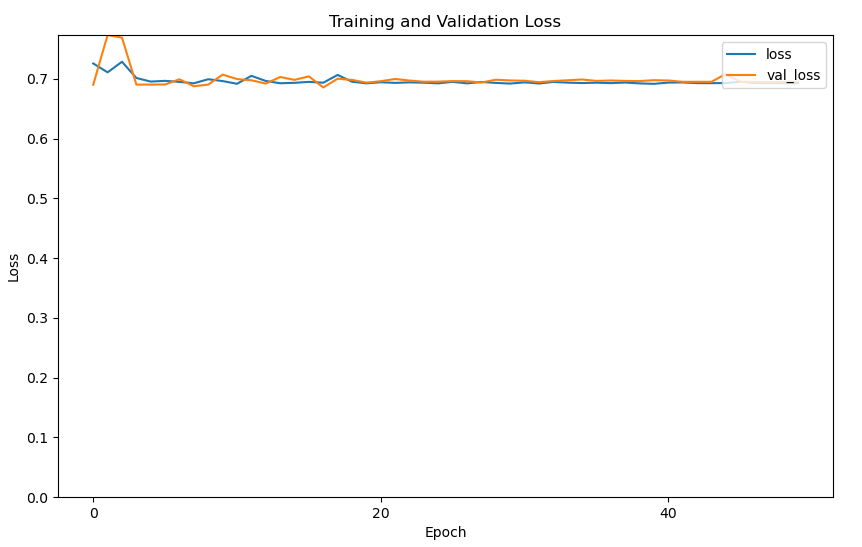 EfficientNet-SH-2class-Female
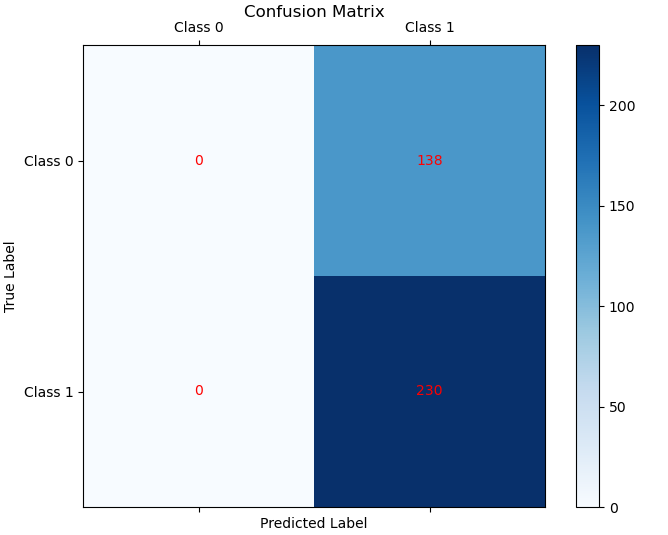 VGG16-SH-2class-Male
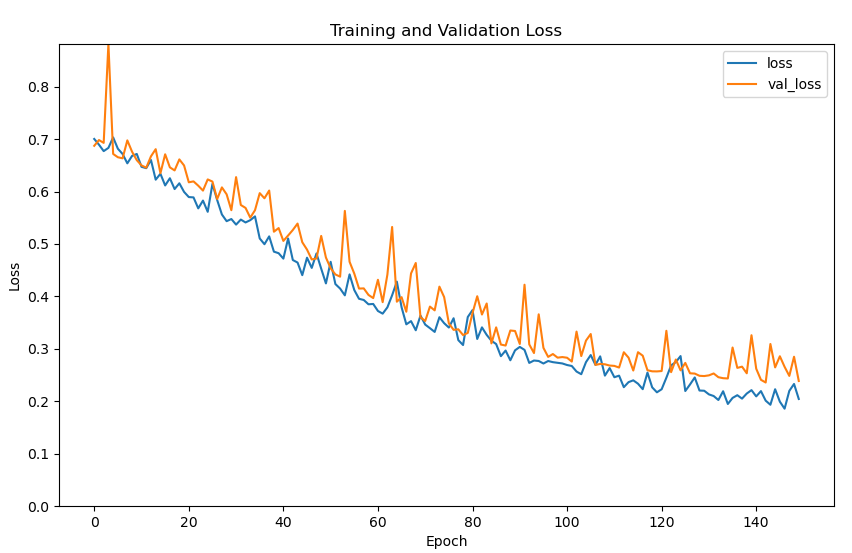 VGG16-SH-2class-Male
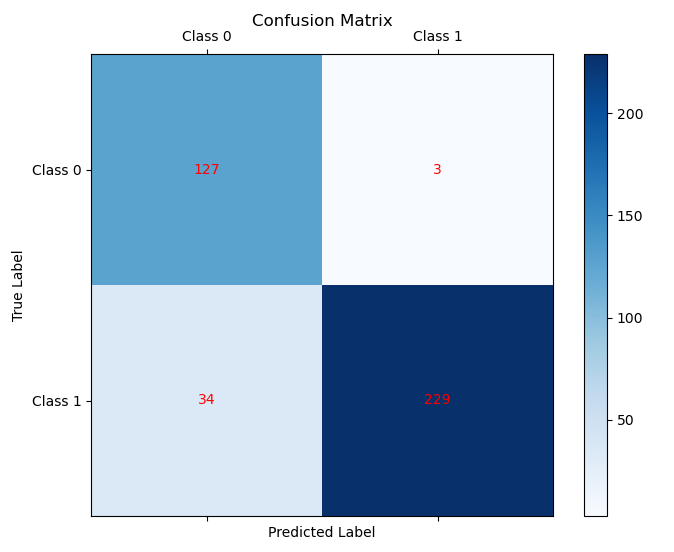 VGG16-SH-2class-Female
F1-Score: 0.8889
Recall: 0.8889
Accuracy: 0.9040
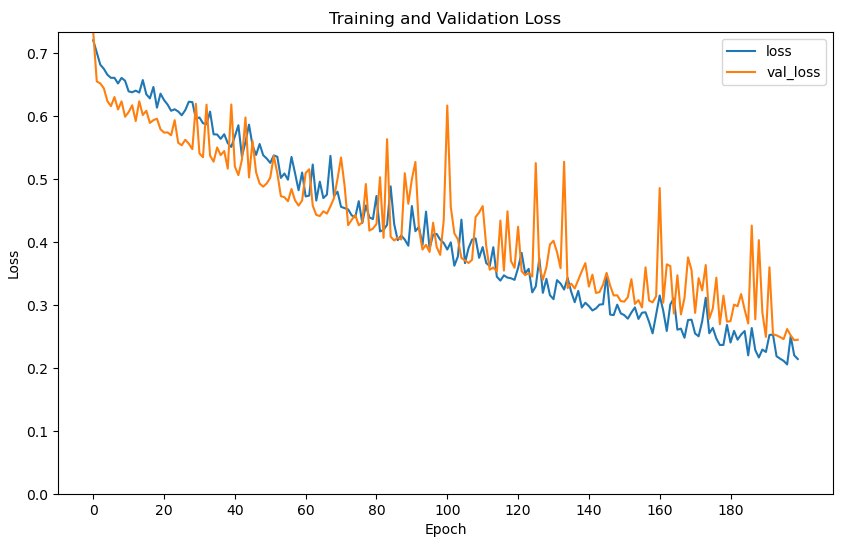 VGG16-SH-2class-Female
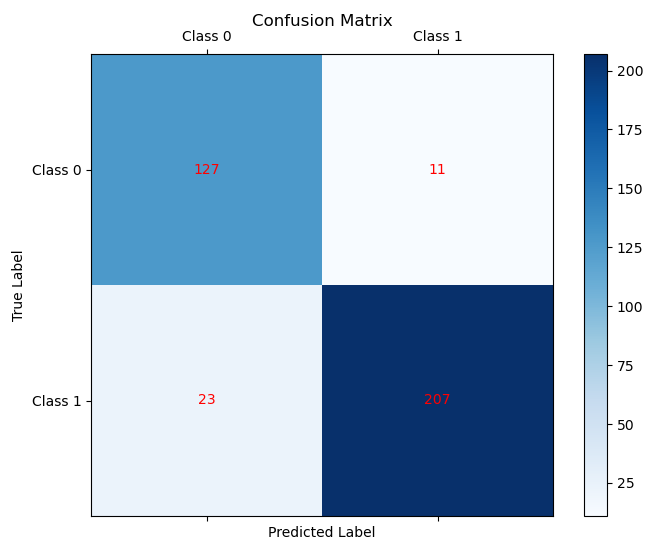 VGG19-SH-2class-Male
F1-Score: 0.8525
Recall: 0.9286
Accuracy: 0.8571
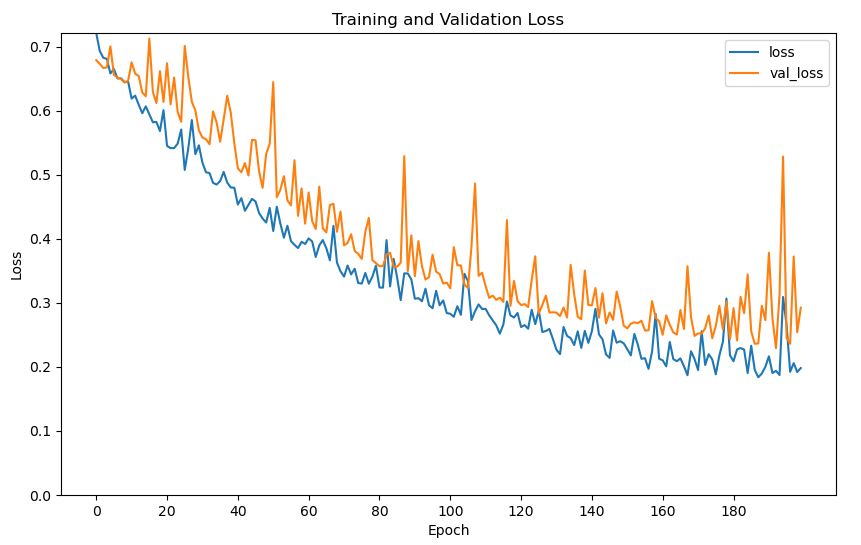 VGG19-SH-2class-Male
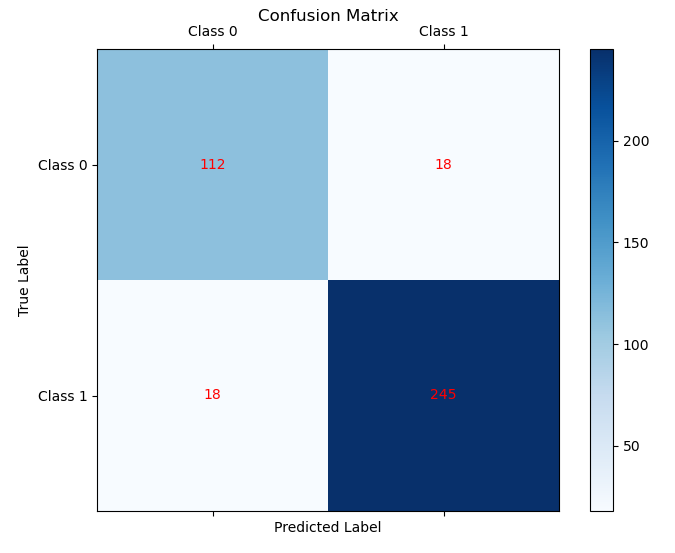 VGG19-SH-2class-Female
F1-Score: 0.9245
Recall: 0.9074
Accuracy: 0.9360
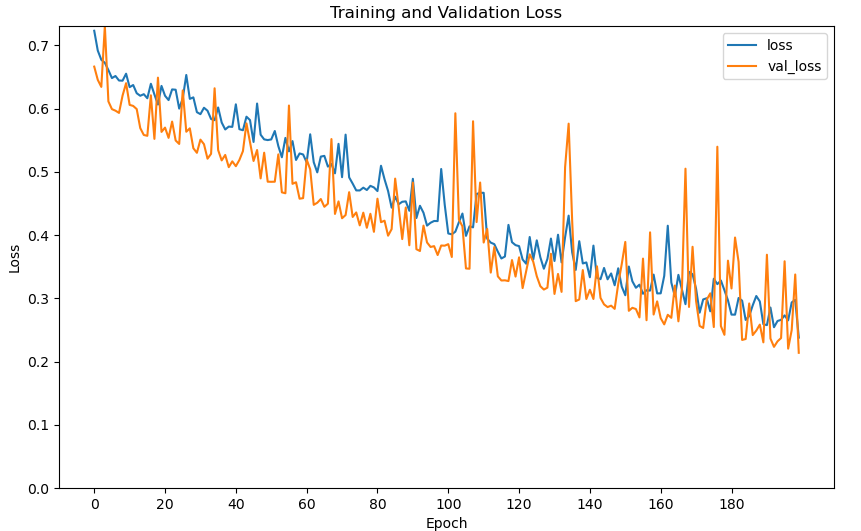 VGG19-SH-2class-Female
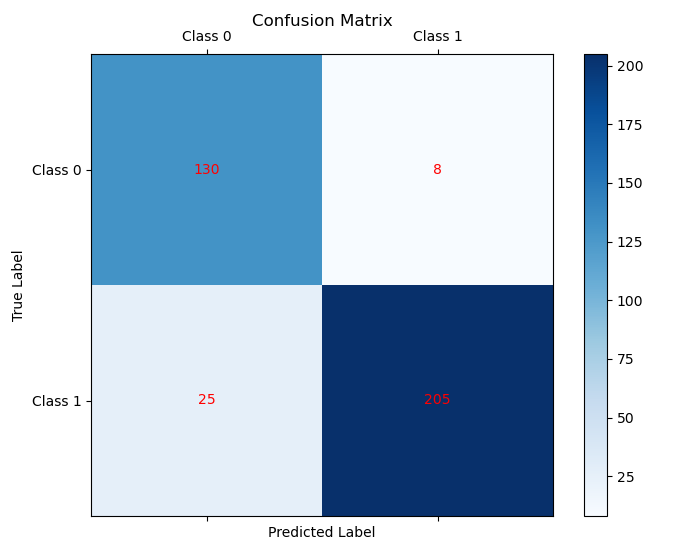 VisionTransformer-SH-2class-Male
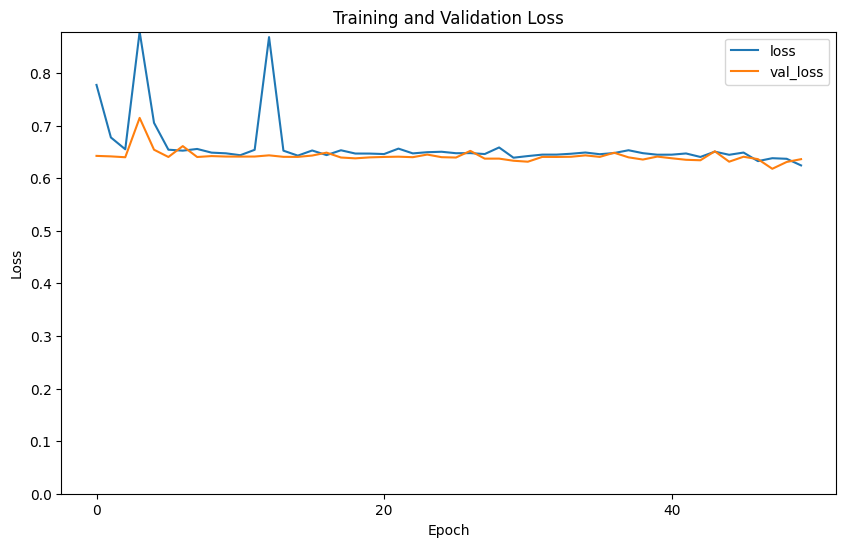 VisionTransformer-SH-2class-Male
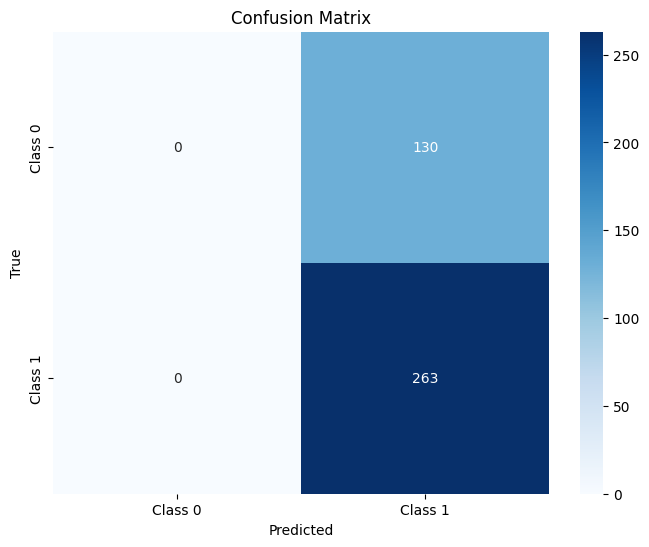 VisionTransformer-SH-2class-Female
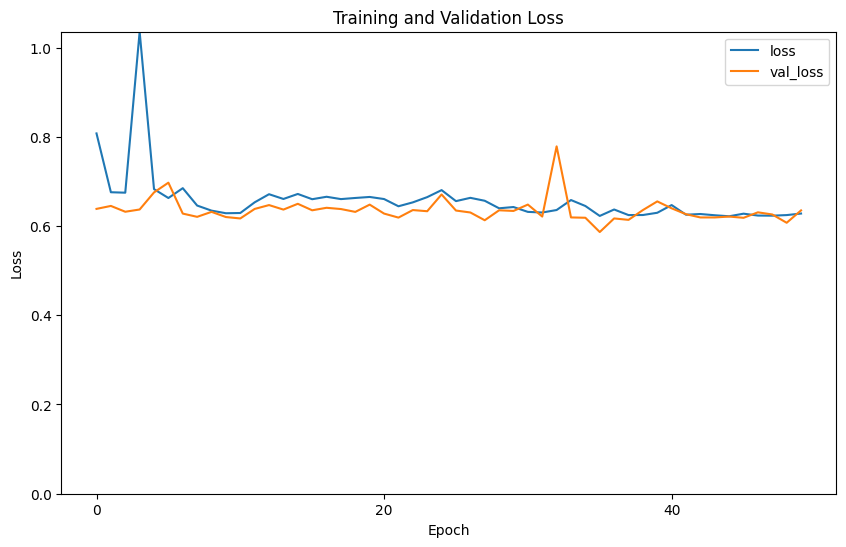 VisionTransformer-SH-2class-Female
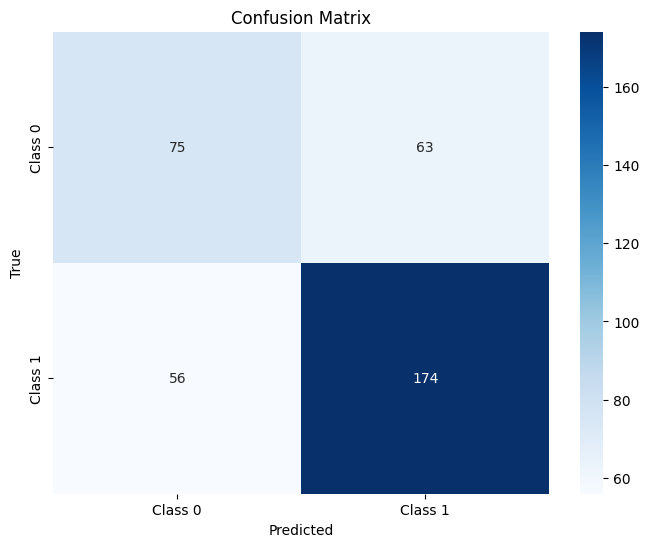 GoogLeNet-HKM-2class-Male
F1-Score: 1.0000
Recall: 1.0000
Accuracy: 1.0000
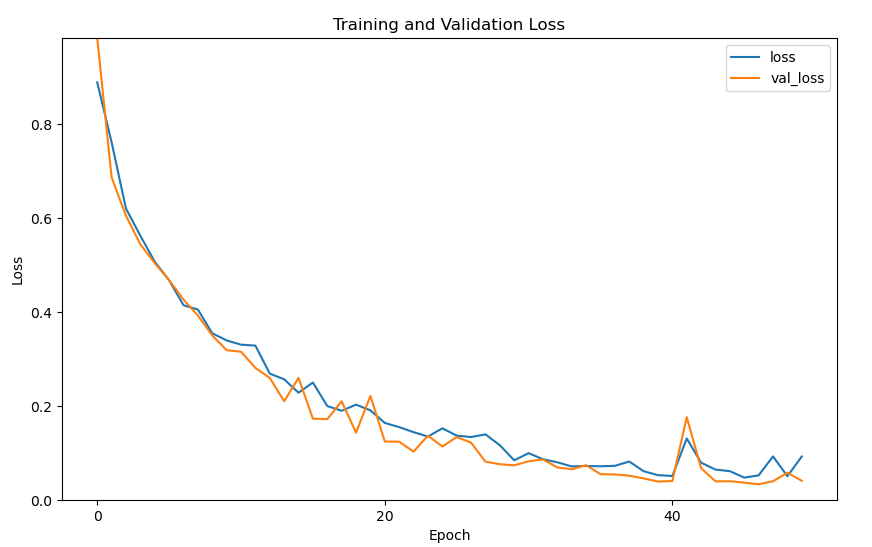 GoogLeNet-HKM-2class-Male
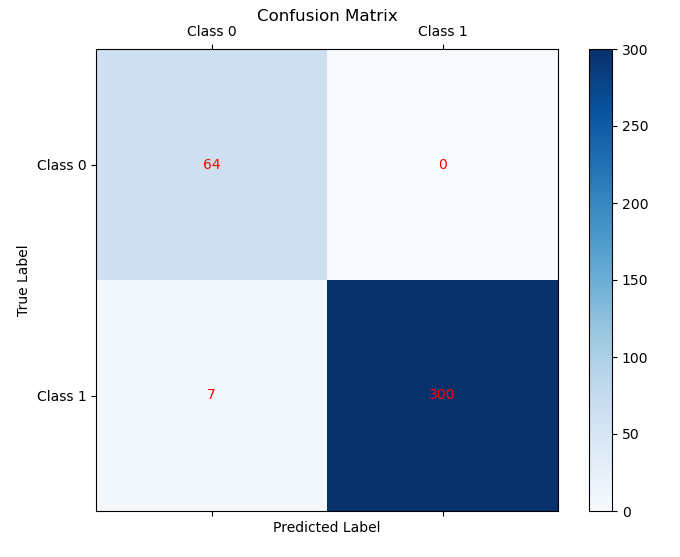 GoogLeNet-HKM-2class-Female
F1-Score: 1.0000
Recall: 1.0000
Accuracy: 1.0000
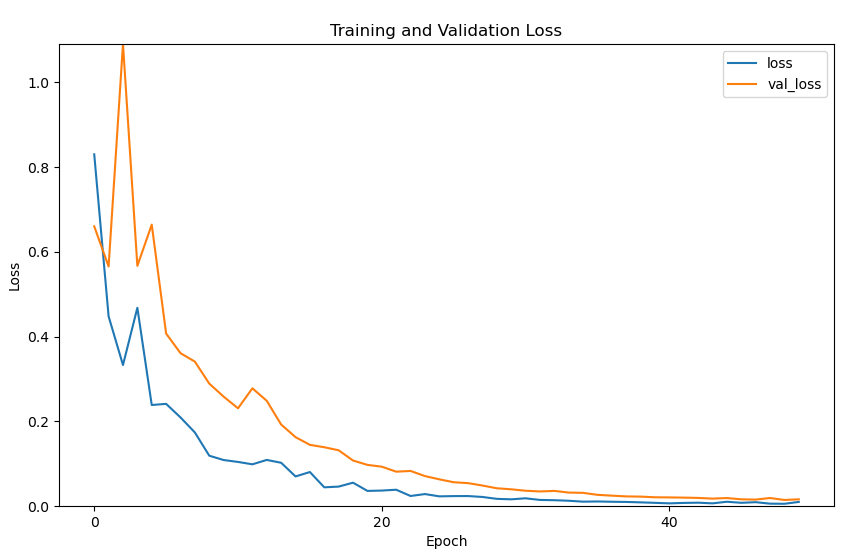 GoogLeNet-HKM-2class-Female
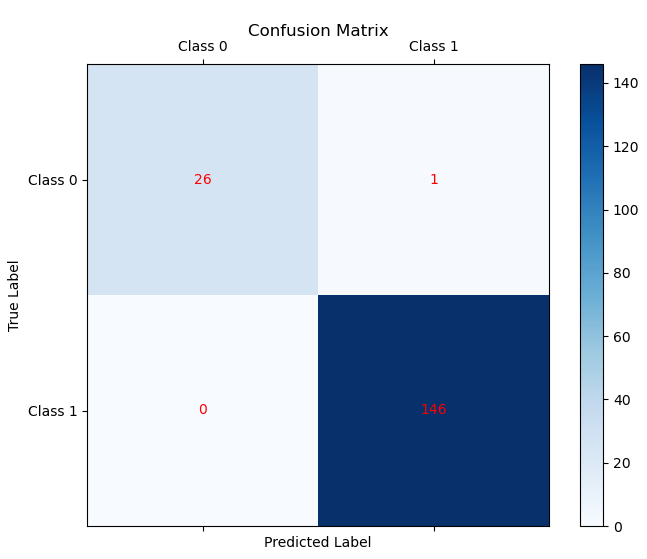 ResNet-HKM-2class-Male
F1-Score: 0.9524
Recall: 0.9091
Accuracy: 0.9545
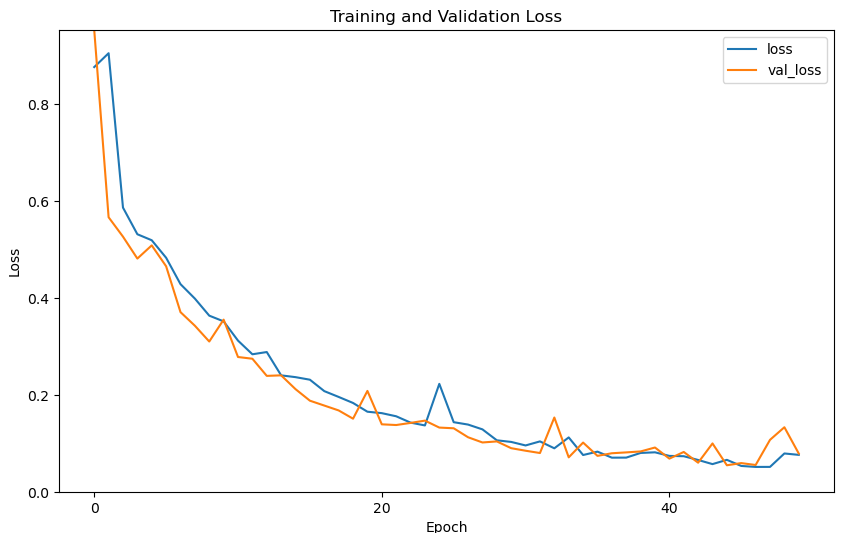 ResNet-HKM-2class-Male
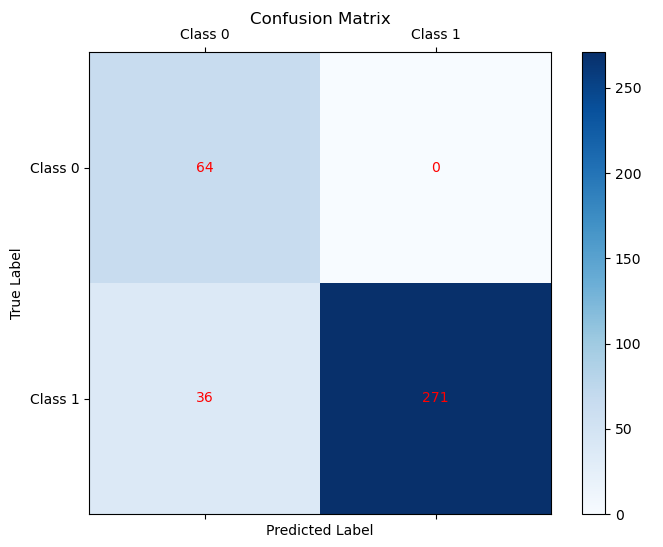 ResNet-HKM-2class-Female
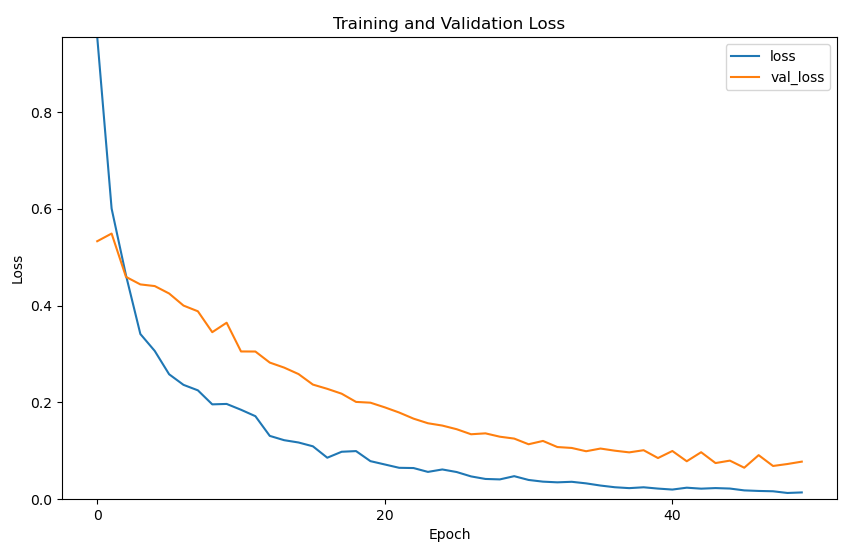 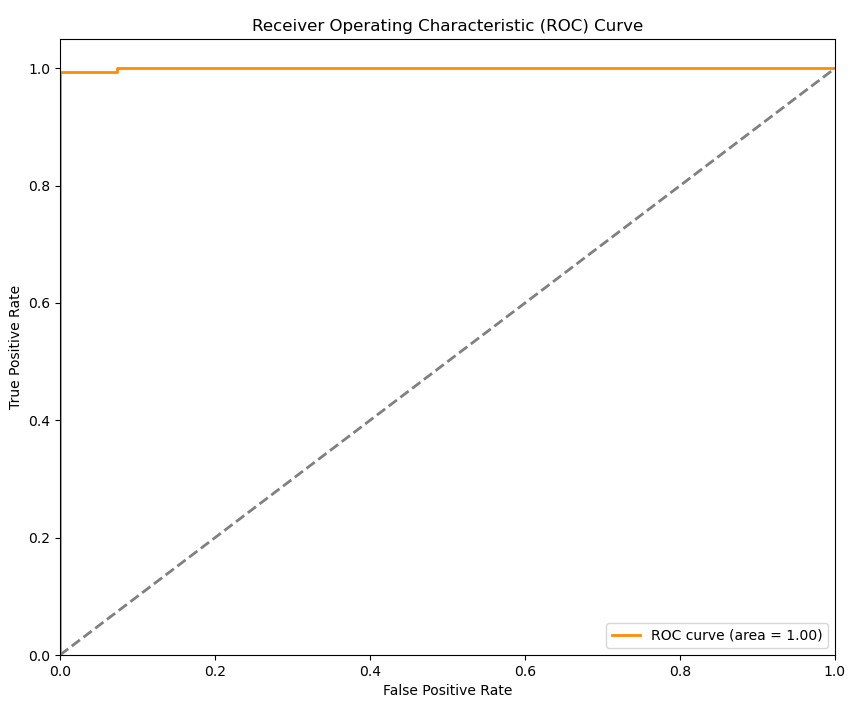 ResNet-HKM-2class-Female
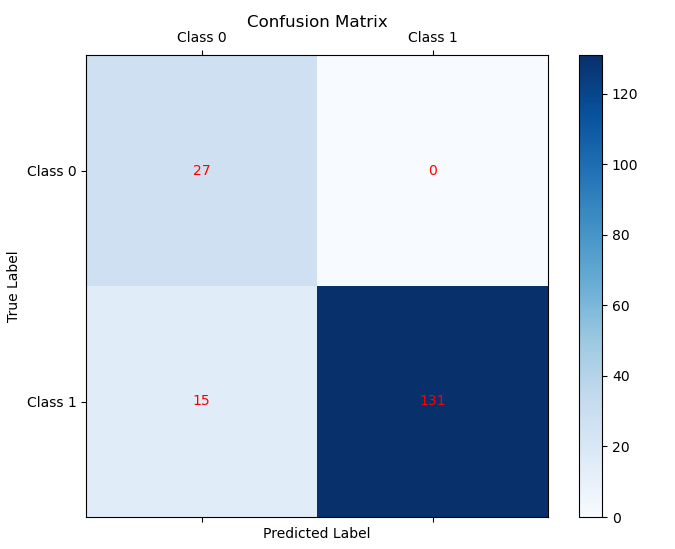 EfficientNet-HKM-2class-Male
F1-Score: 0.0000
Recall: 0.0000
Accuracy: 0.5000
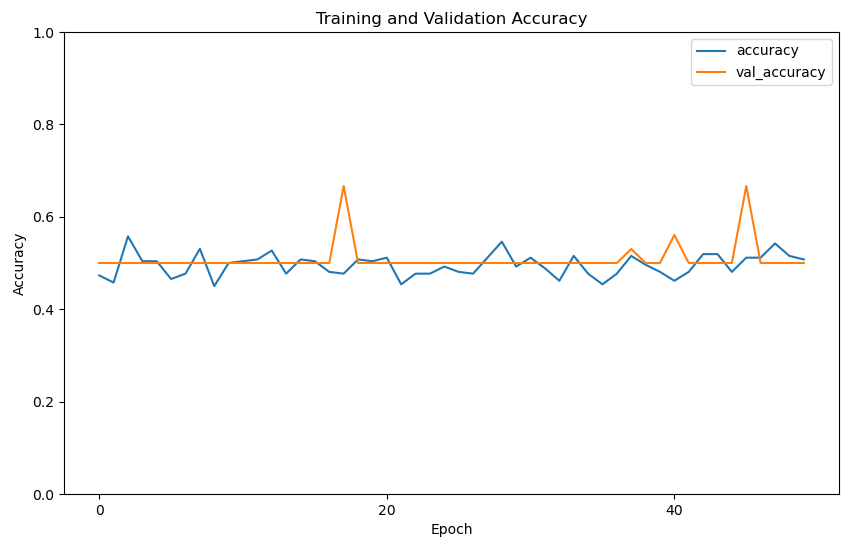 EfficientNet-HKM-2class-Male
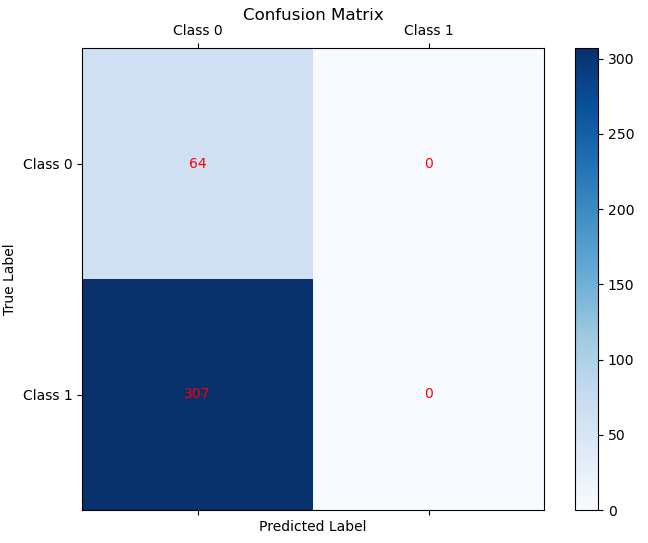 EfficientNet-HKM-2class-Female
F1-Score: 0.0000
Recall: 0.0000
Accuracy: 0.5667
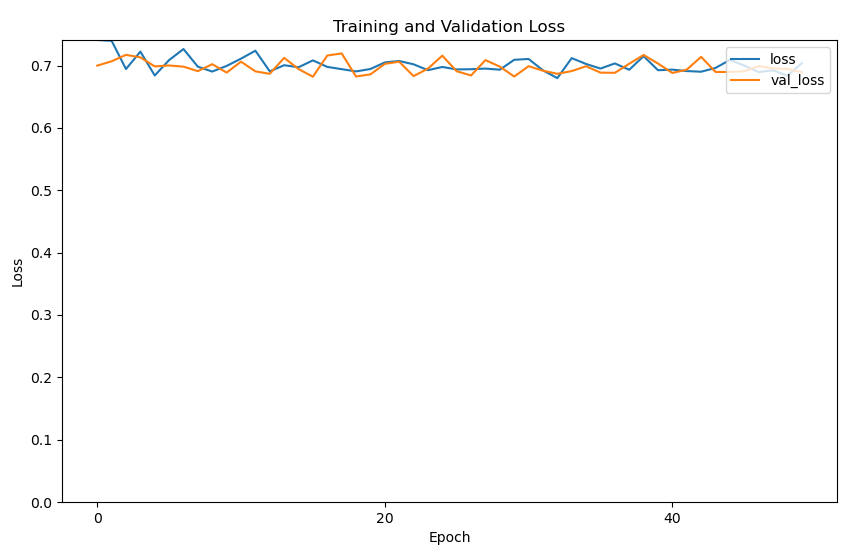 EfficientNet-HKM-2class-Female
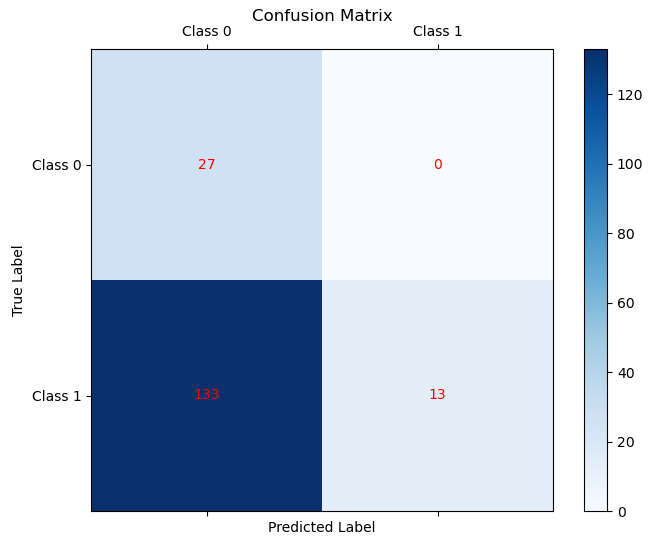 VGG16-HKM-2class-Male
F1-Score: 0.9524
Recall: 0.9091
Accuracy: 0.9545
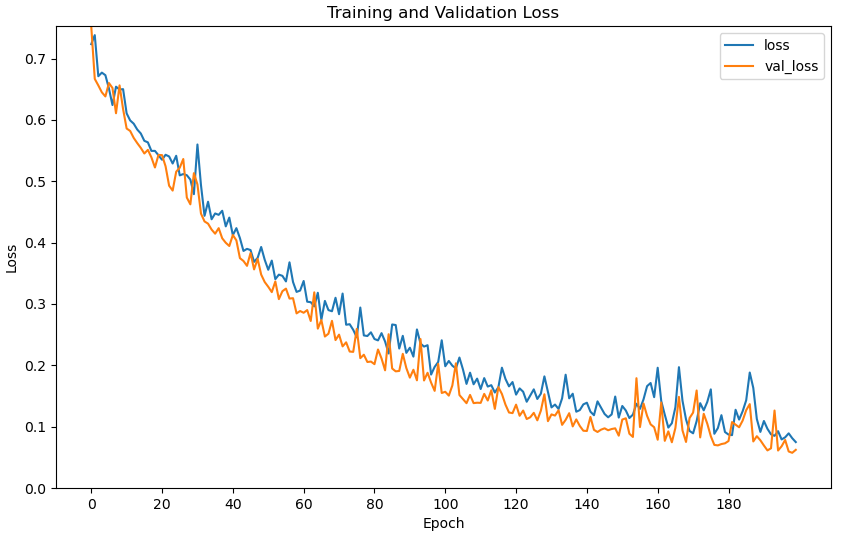 VGG16-HKM-2class-Male
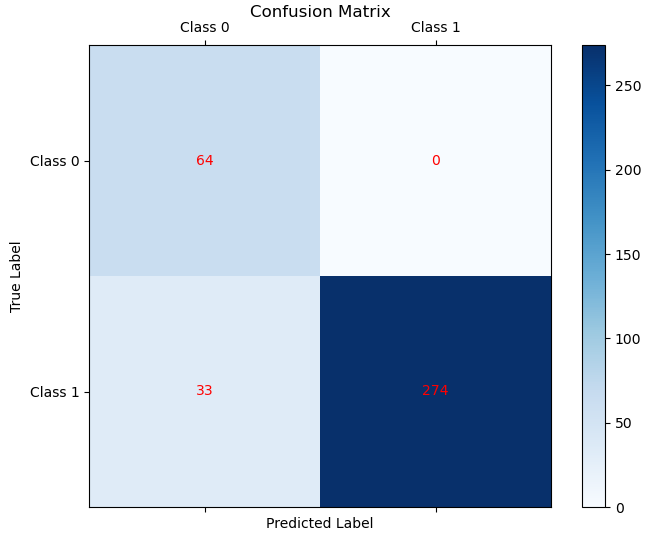 VGG16-HKM-2class-Female
F1-Score: 0.9600
Recall: 0.9231
Accuracy: 0.9667
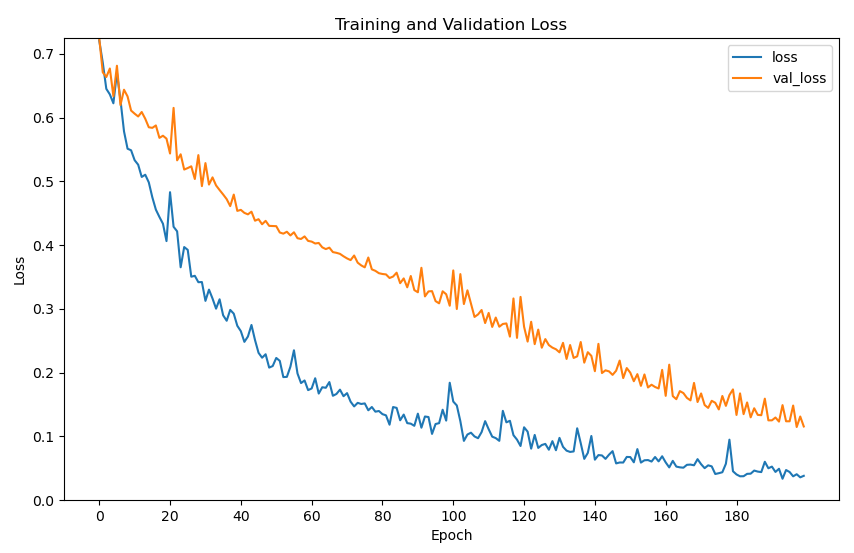 VGG16-HKM-2class-Female
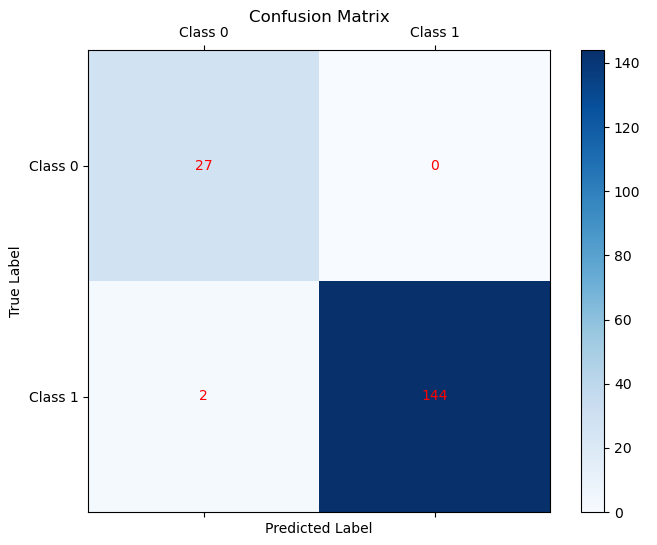 VGG19-HKM-2class-Male
F1-Score: 0.9851
Recall: 1.0000
Accuracy: 0.9848
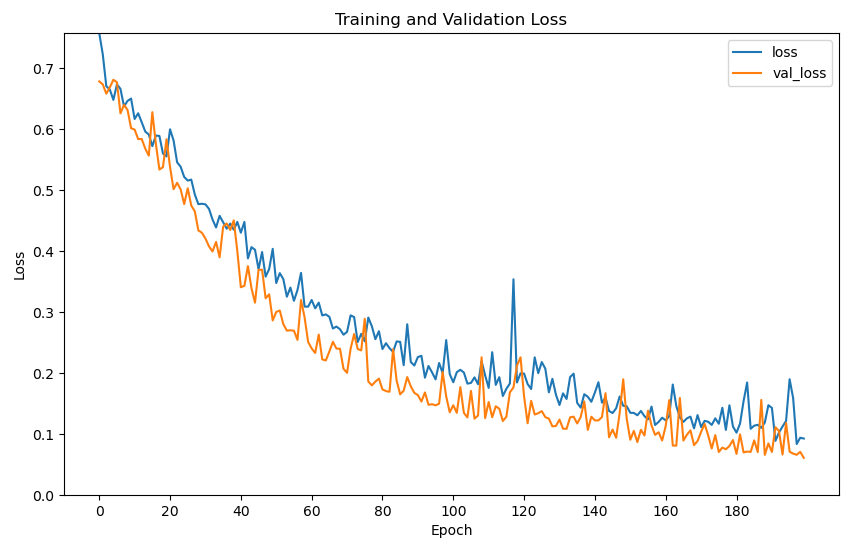 VGG19-HKM-2class-Male
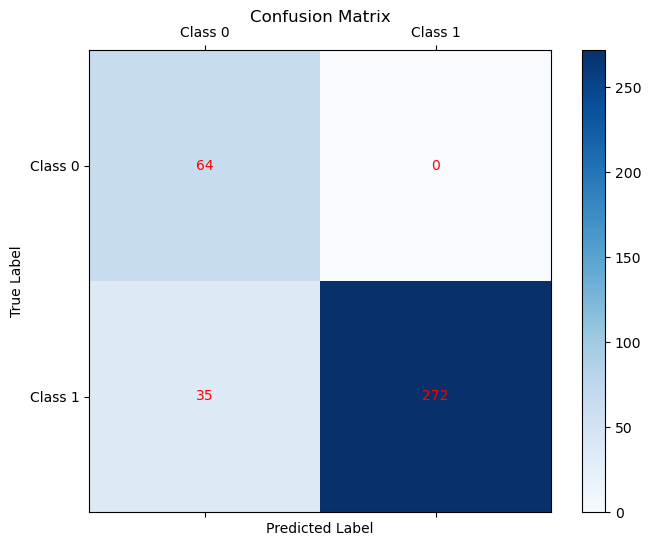 VGG19-HKM-2class-Female
F1-Score: 1.0000
Recall: 1.0000
Accuracy: 1.0000
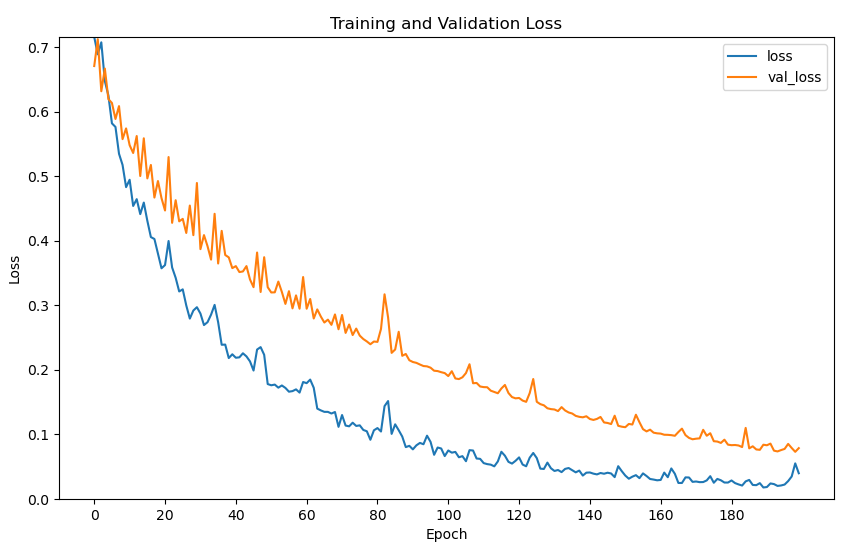 VGG19-HKM-2class-Female
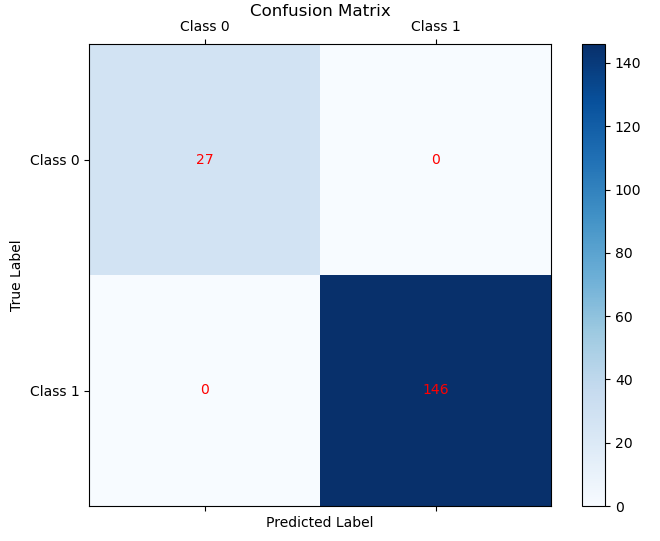 VisionTransformer-HKM-2class-Male
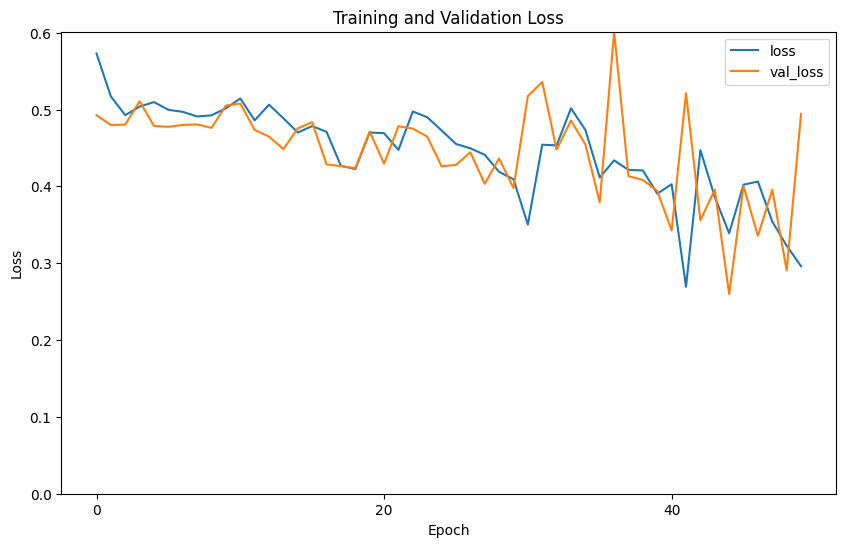 VisionTransformer-HKM-2class-Male
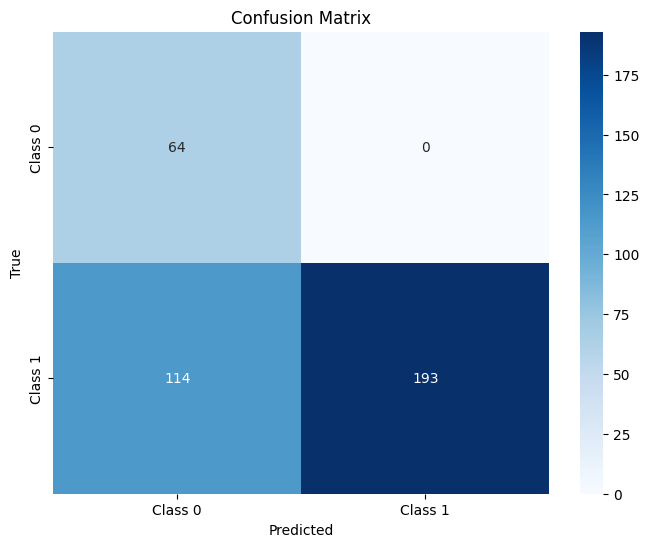 VisionTransformer-HKM-2class-Female
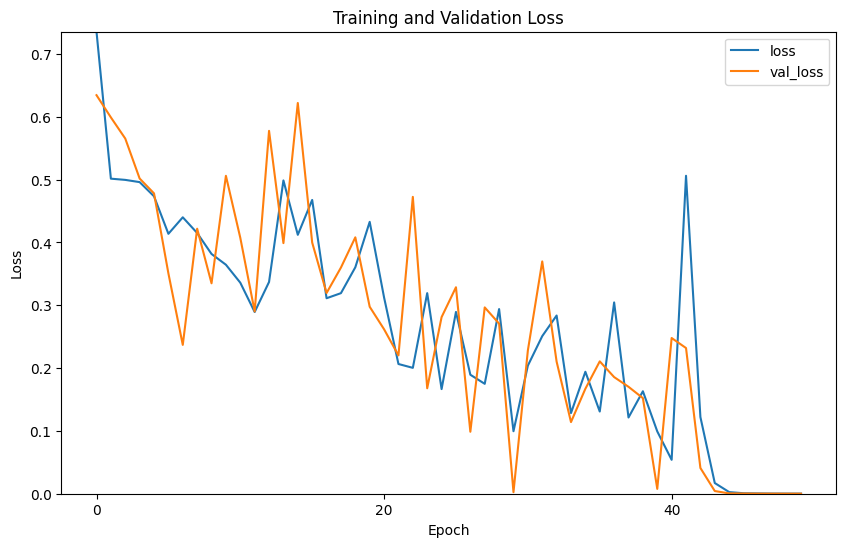 VisionTransformer-HKM-2class-Female
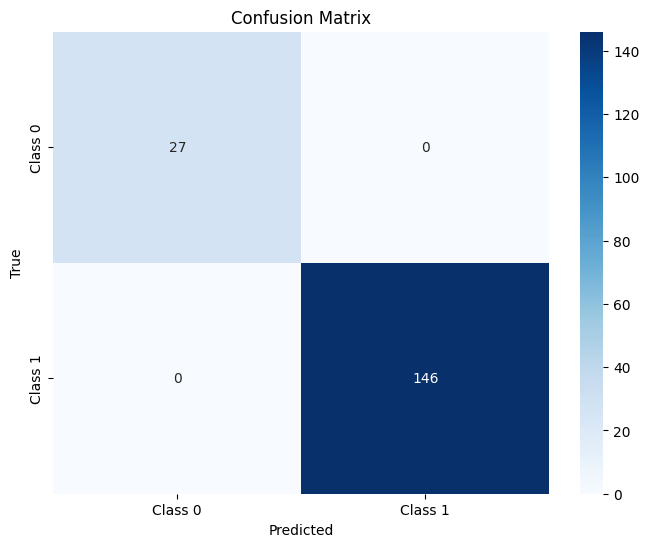 VGG16-HKM模型於SH測試-2class-Female
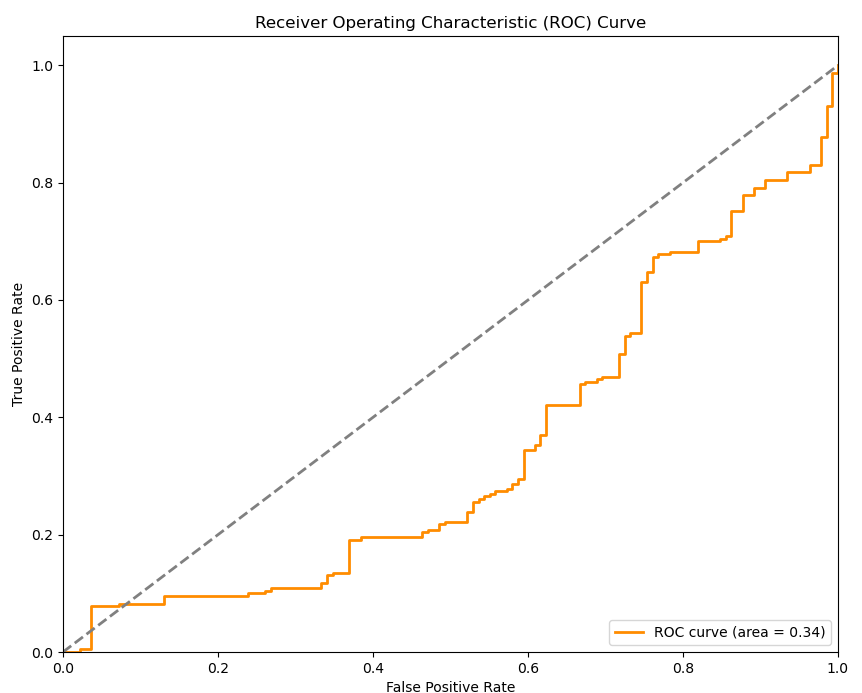 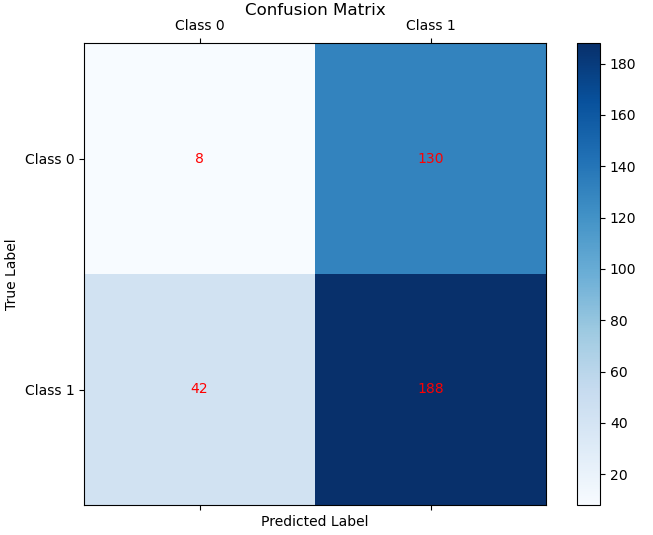 VGG16-HKM模型於SH測試-2class-male
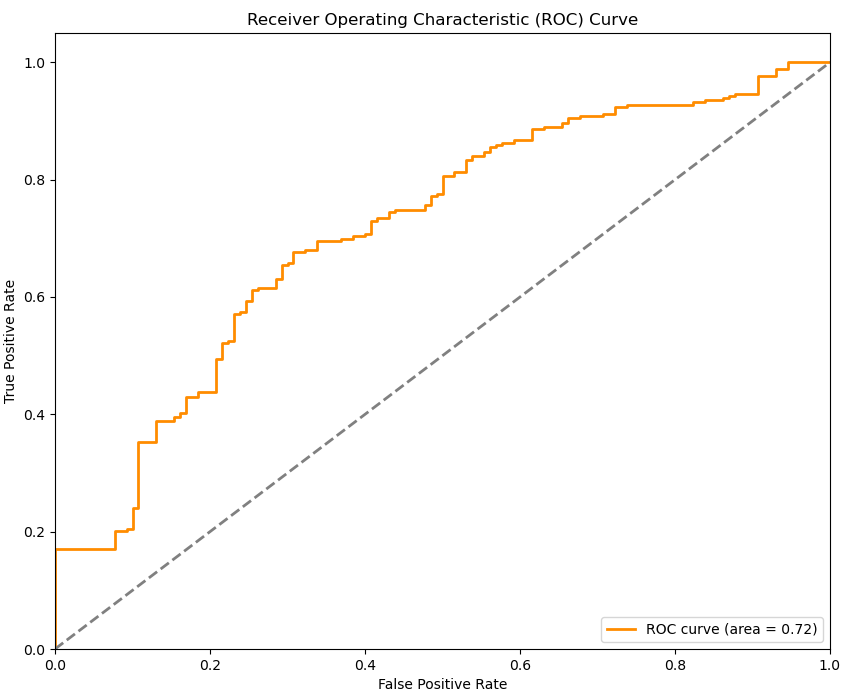 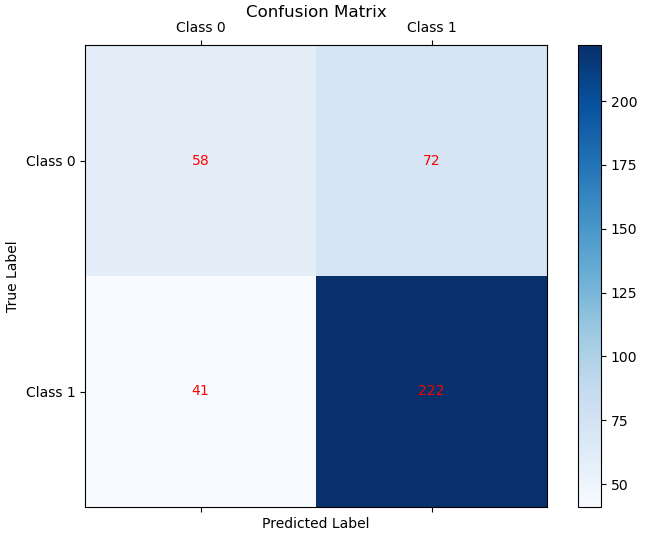 VGG19-HKM模型於SH測試-2class-Female
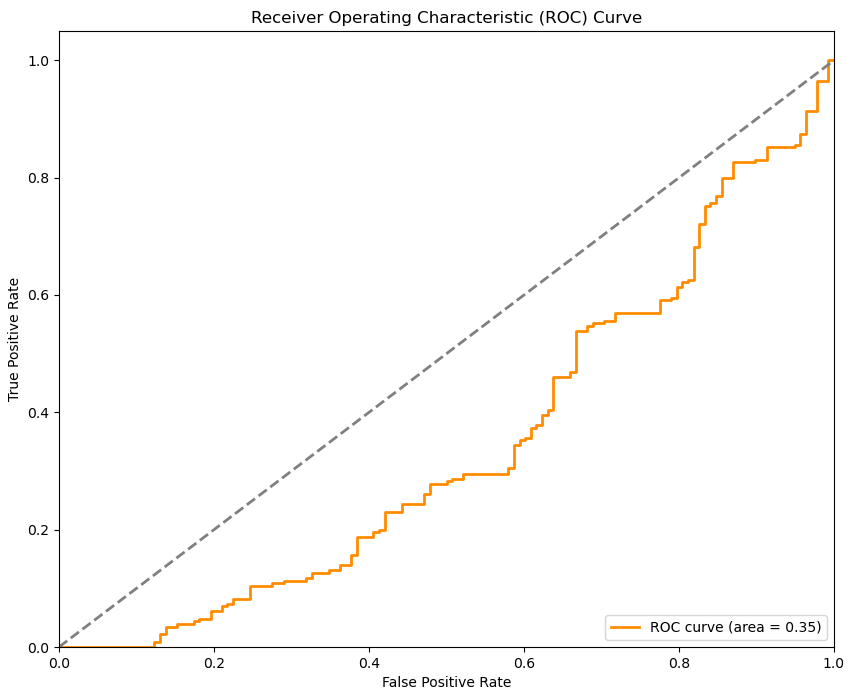 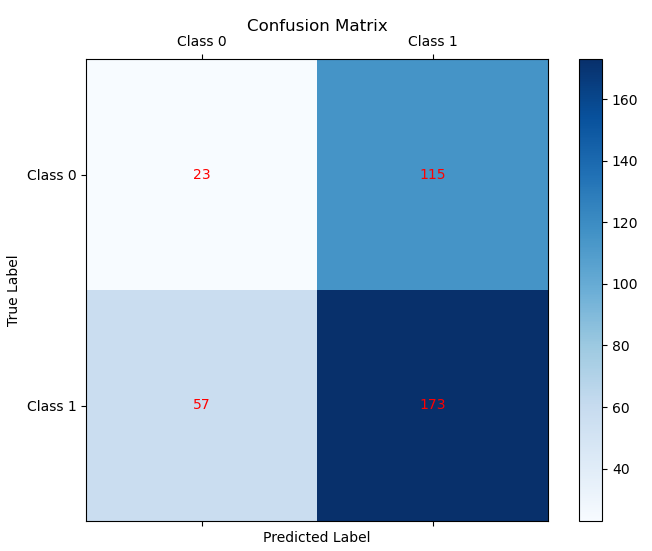 VGG19-HKM模型於SH測試-2class-male
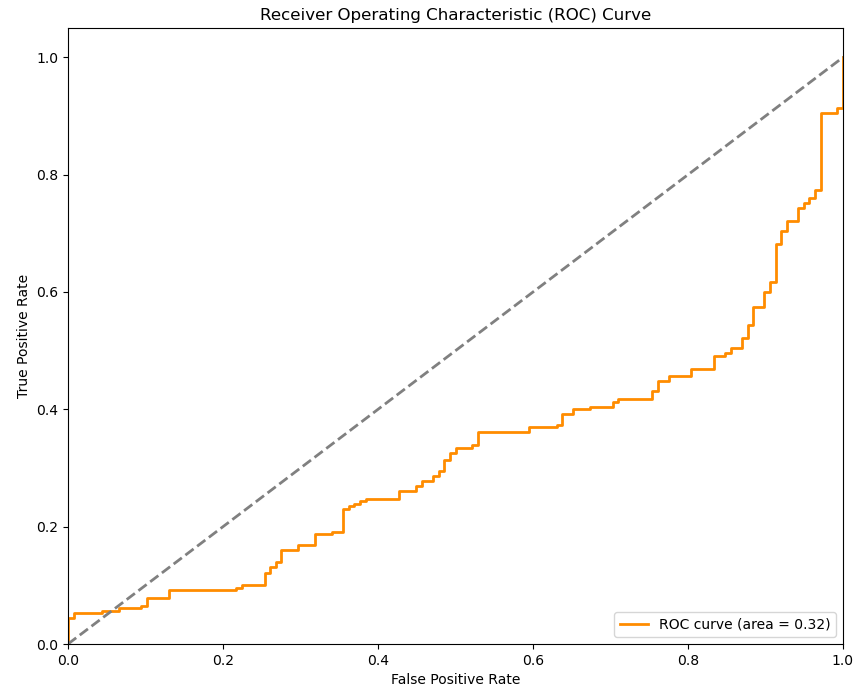 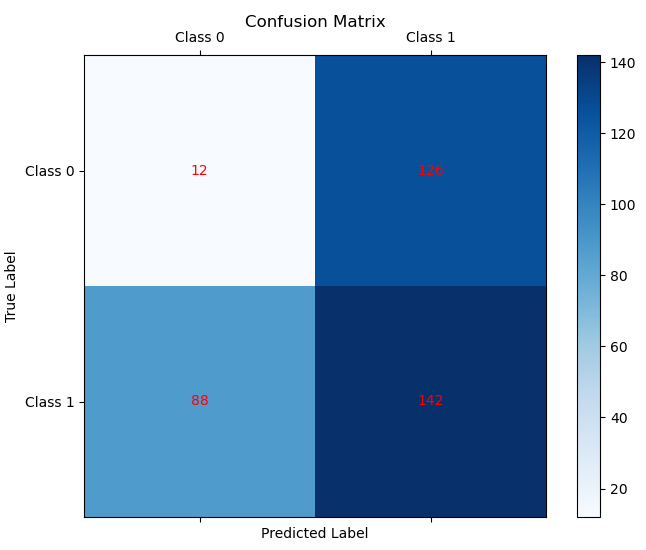 GoogLeNet-HKM模型於SH測試-2class-male
GoogLeNet-HKM模型於SH測試-2class-Female
GoogLeNet-HKM模型於SH測試-2class-male
ResNet-HKM模型於SH測試-2class-Female
ResNet-HKM模型於SH測試-2class-male
EfficientNet-HKM模型於SH測試-2class-Female
EfficientNet-HKM模型於SH測試-2class-male
ViT-HKM模型於SH測試-2class-Female
ViT-HKM模型於SH測試-2class-male
GoogLeNet-SH-4class-Male
GoogLeNet-SH-4class-Male
GoogLeNet-SH-4class-Female
GoogLeNet-SH-4class-Female
ResNet-SH-4class-Male
ResNet-SH-4class-Male
ResNet-SH-4class-Female
ResNet-SH-4class-Female
EfficientNet-SH-4class-Male
EfficientNet-SH-4class-Male
EfficientNet-SH-4class-Female
EfficientNet-SH-4class-Female
VGG16-SH-4class-Male
VGG16-SH-4class-Male
VGG16-SH-4class-Female
VGG16-SH-4class-Female
VGG19-SH-4class-Male
VGG19-SH-4class-Male
VGG19-SH-4class-Female
VGG19-SH-4class-Female
VisionTransformer-SH-4class-Male
VisionTransformer-SH-4class-Male
VisionTransformer-SH-4class-Female
VisionTransformer-SH-4class-Female
GoogLeNet-HKM-4class-Male
F1-Score: 0.9464
Recall: 0.9464
Accuracy: 0.9524
GoogLeNet-HKM-4class-Male
GoogLeNet-HKM-4class-Female
F1-Score: 0.9550
Recall: 0.9815
Accuracy: 0.9600
GoogLeNet-HKM-4class-Female
ResNet-HKM-4class-Male
ResNet-HKM-4class-Male
ResNet-HKM-4class-Female
ResNet-HKM-4class-Female
EfficientNet-HKM-4class-Male
EfficientNet-HKM-4class-Male
EfficientNet-HKM-4class-Female
EfficientNet-HKM-4class-Female
VGG16-HKM-4class-Male
VGG16-HKM-4class-Male
VGG16-HKM-4class-Female
VGG16-HKM-4class-Female
VGG19-HKM-4class-Male
VGG19-HKM-4class-Male
VGG19-HKM-4class-Female
VGG19-HKM-4class-Female
VisionTransformer-HKM-4class-Male
VisionTransformer-HKM-4class-Male
VisionTransformer-HKM-4class-Female
VisionTransformer-HKM-4class-Female